Tema: Som e imagem para Web
Luís Neves Domingos, PhD
03 de Dezembro de 2024
Conteúdos temáticos
Introdução ao conceito multimídia;
Tipos e formatos áudio e vídeo para Web;
Uso de Photoshop para a manipulação de imagens para Web;
Edição digital com Audacity;
Podcast e transmissão ao vivo
Tema: Som e imagem para Web
Introdução ao conceito de multimédia – origem da palavra
Multi – vem da palavra latina multus que significa múltiplo ou numeroso
media – plural da palavra latina medium que significa meio ou centro
Isto é, comunicação que envolve diversos meios para transmitir uma mensagem...
Tema: Som e imagem para Web
Introdução ao conceito de multimédia
É a interacção de vários meios de comunicar, por exemplo texto, som, imagem, com o objectivo de transmitir Informação a uma ou várias pessoas.
O que a multimédia traz de novo, em relação aos já existentes meios de comunicação, é o facto de conjugar o som, a imagem fixa ou animada, o texto, a interactividade no processo transmissão de informação.
da Silva , Manuel (1998)
Tema: Som e imagem para Web
Tipos de media
Texto;
Gráficos;
Imagens, também designadas por mapas de bits (imagens bitmap);
Vídeo (imagens em movimento);
Animação (gráficos em movimento);
Áudio (som).
Tema: Som e imagem para Web
Contexto de utilização da palavra multimédia
Mercado multimédia
Produto multimédia
Aplicação multimédia
Serviço multimédia
Tecnologia multimédia
Plataforma multimédia
Placa multimédia
Dispositivo de armazenamento multimédia
Rede multimédia
Fluckiger 1995
Tema: Som e imagem para Web
Tipos e formatos áudio e vídeo para Web
ENSAIO FINAL: Estratégia para o desenvolvimento dum website ...
Capa
Título do trabalho
Autor
Data
Índice
Introdução 
Delimitação do trabalho e justificativa
Grupo alvo
...
Metodologia 
Conteúdos
Ferramentas a usar
Gestão de Redes sociais
Conclusões
Referencias bibliográficas
Usar as normas APA 5 (disponíveis no blogue)
Submeter a versão até  13 de Dezembro
Publicar a versão final do ensaio no Blogue (na categoria Trabalhos finais)
[Speaker Notes: Enorme diversidade de ferramentas disponíveis para vários fins]
Tema: Som e imagem para Web
Referências bibliográficas
Introdução às tecnologias multimédia (http://marco.uminho.pt/disciplinas/TELEMEDIA/Telemedia2006_IntroducaoTecnologiasMultimedia.pdf) 
Multimédia (https://www.porto.ucp.pt/nonio/sala/exerc/multim.pdf)
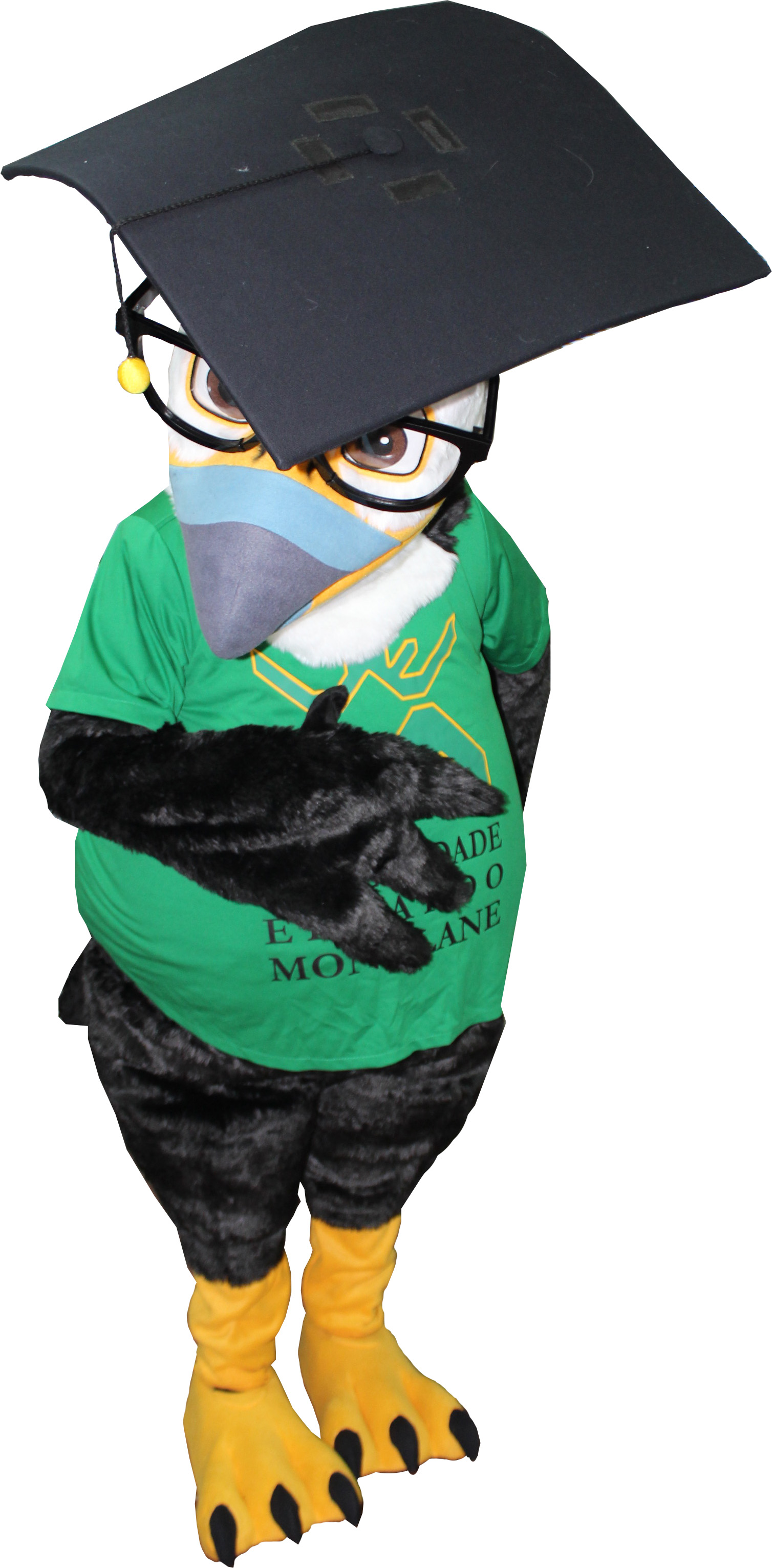 luis.neves@uem.mz